[Version May 2021]
CEF Action n°Title
Grant agreement preparation meeting

Brussels, xx month 202x
Presentation to be adapted to beneficiary and specific call/action!
Agenda/content
Intro / purpose of the meeting / role of CINEA
Part 1: Preparation of the Grant Agreement
Presentation of action by beneficiary (15-30 min)
Timetable for preparing and signing 
Key elements of the grant agreement – outstanding issues - [Walk through of draft grant agreement text]
Part 2: Implementation of the Grant Agreement
Pre-financing / payments
Reporting requirements 
Eligibility of costs – financial documentation – procurement aspects
Other key aspects and follow-up
CINEA’s Programmes
EUROPEAN MARITIME FISHERIES 
AND AQUACULTURE FUND
CONNECTING EUROPE FACILITY 2 Transport and Energy
RENEWABLE ENERGY FINANCING MECHANISM
EUROPEAN CLIMATE, INFRASTRUCTURE AND ENVIRONMENT EXECUTIVE AGENCY
HORIZON EUROPE 
Climate, Energy and Mobility
JUST TRANSITION MECHANISM
Public Sector Loan Facility pillar
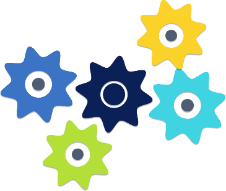 INNOVATION FUND
LIFE PROGRAMME
3
[Speaker Notes: In addition to the legacy programmes, The European Climate, Environment and Infrastructure Agency will be managing (pending MFF final approval):

Horizon Europe (Cluster 5)
CEF2 Transport and Energy
LIFE programme
Innovation Fund (already since June 2020) 
Renewable Financing Mechanism
Just Transition Mechanism
European Maritime, Fisheries and Aquaculture Fund (EMFAF)
INEA’s CEF Telecom programme will be transferred to the new Health and Digital Executive Agency (HaDEA)(together with WiFi4EU)]
CINEA at a glance (I)
An Executive Agency established/supervised by the Commission (parent DGs MOVE, RTD, ENER, CLIMA, REGIO, MARE, ENV)
Entrusted with certain tasks relating i.a. to the management of the CEF Programme and the related Union budget lines
We have our own legal personality and are represented by a Director – who is an official appointed by the Commission
We are managed by a Steering Committee nominated by the Commission, and by the Director aided by a Management Team
Our procedures follow the EU Financial Regulation and the Commission rules
CINEA at a glance (II)
European Commission
CINEA
Political decisions regarding the CEF programme

Defines strategy, objectives and priority areas of action

Supervises the Agency
Implements the CEF programme on behalf of the EC 

Manages entire project lifecycle and interacts with beneficiaries

Provides key feedback to the EC
Part 1
Preparation of the Grant Agreement
Presentation of the action by beneficiary(ies)
(15-30 min)
Indicative timetable for the grant agreement
CINEA sends draft grant agreement for review by […/20xx]
First meeting with CINEA on […/20xx]
Beneficiaries provides comments by [within 2 weeks]
Signature process [to be specified]
The GA enters into force on the date of the last signature
CINEA sends a copy of the signed grant agreement to the Member States concerned for information with the beneficiaries in copy
Drafting the grant agreement (1/4)

GA ANNEX I
Scope and objectives of the Action

Summary of the action, main scope, objectives and technical data
	Ref: Section "Summary of the action" in application form D2.1

Context and possible evolutions since application
Drafting the grant agreement (2/4)

GA ANNEX I
Activities
List of activities foreseen in the grant agreement 





Detailed description of each activity and where relevant sub-activity, with quantitative facts (dimension, capacity etc.),  steps, expected output/result.
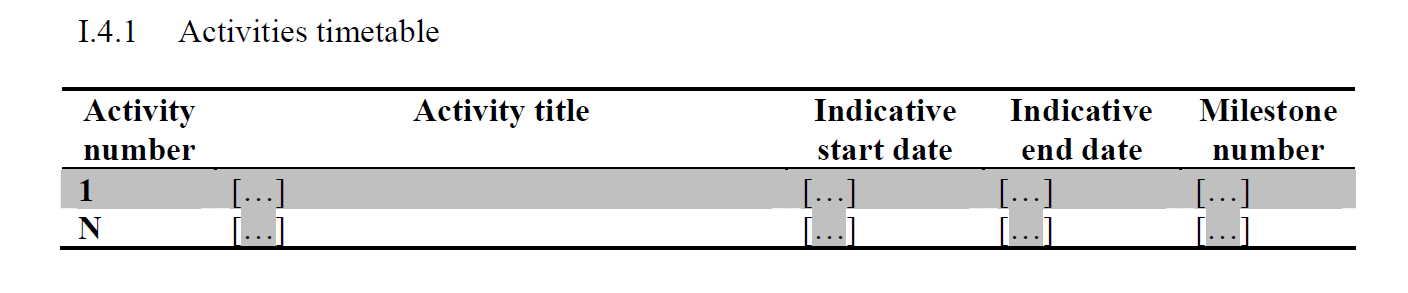 Drafting the grant agreement (3/4)
Milestones 
Should be clear and logical 'check points' during the implementation of an Activity
The 'Means of verification' should be easy to verify
At least one milestone per year per ongoing Activity

GA ANNEX I
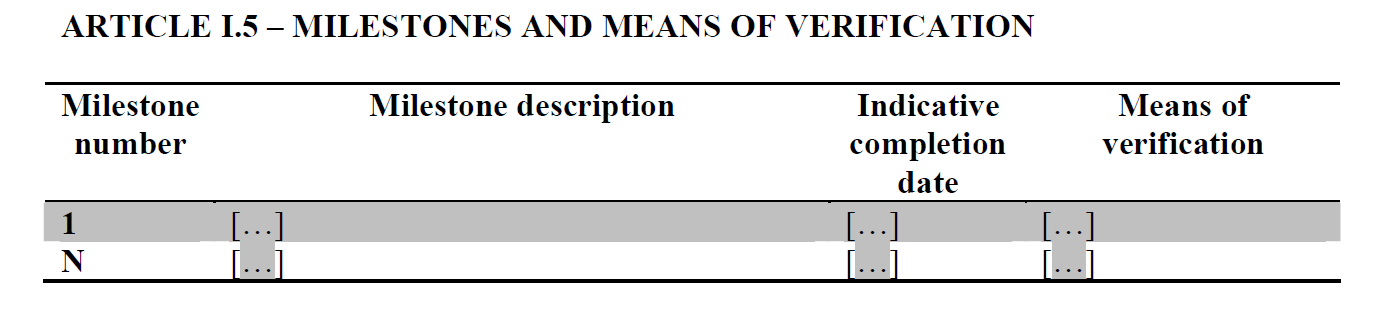 Drafting the grant agreement (3/4)
Milestones 

Should be clear and logical 'check points' during the implementation of an Activity
The 'Means of verification' should be easy to verify
At least one milestone per year per ongoing Activity

GA ANNEX I
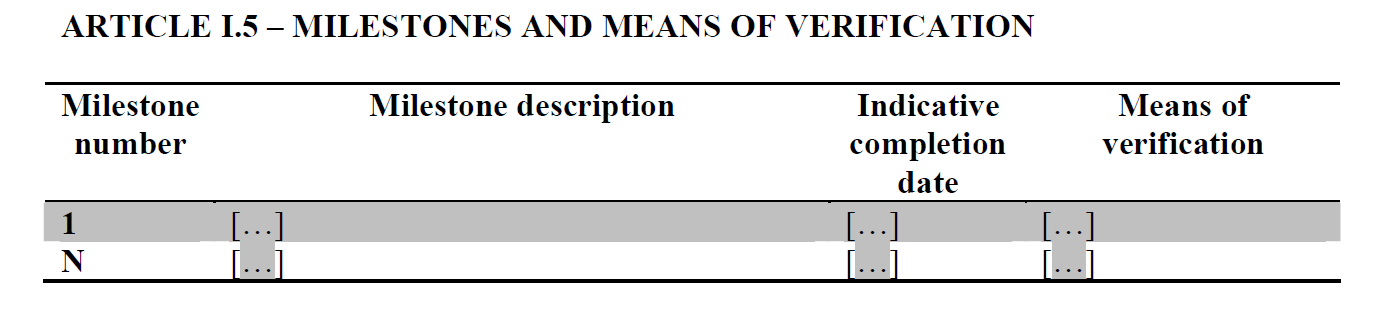 Drafting the grant agreement (4/4)
Estimated budget
Revisit proposed budget
Are the costs* still up to date ? Beneficiary must explicitly re-confirm costs.
Activities not retained for funding?
Review the planned financing sources of the action taking into account the maximum grant amount
Review the indicative breakdown of estimated eligible costs by activity, beneficiary and year
There should be costs in each year of the Activity

* Costs should be costs incurred !

GA ANNEX III
[The Coordinator]

GA II.1
Signs by default on behalf of all beneficiaries (mandate template GA Annex IV)
Receives by default all payments made by the Agency 
Will be intermediary for all communications with the Agency
Will establish the requests for payments and submit ASRs
Signature of the grant agreement
Beneficiary/coordinator will receive a sealed PDF version with watermark via E-mail for signature:
Establish the signature process within your organisation in advance, in particular who has mandate to sign (legal representative) !

Coordinator:
Collect mandates in advance (Annex IV)

E-signature:
The GA may be signed with a certified e-signature
Part 2
Implementation of the Grant Agreement
Pre-financing

GA 4.1.2, II.23.1.2 and II.24.1
Pre-financing of […% of the maximum grant amount] […% of the first installment] [EUR …]
Paid within 30 days [upon entry into force of the agreement] [following specified date]
[subject to the receipt of a financial guarantee of EUR …]
[further pre-financing = …% of financial needs, upon request]
Payments

GA 4.1.2 and II.23,24
Indicative breakdown of estimated eligible costs per year in Annex III
[Request for interim payments at least every two reporting periods]
[total amount of pre-financing and interim payments shall not exceed …% of the maximum grant amount]
Request for payment of the balance within 12 months following completion date of the action
Time limit of 90 days to make the payments
Reporting requirements

GA II.23.1.1
Action Status Report (ASR)  
To be submitted by [Coordinator] [each beneficiary]
Due 31 March following each reporting period
Template provided by CINEA 
First ASR due by 31 March [20xx]
First ASR shall contain specific information
Reporting requirements
[Interim financial statement]
To be submitted with requests for interim payment, within 8 months of the end of the reporting period(s)
Template provided by CINEA (GA Annex VI)
[First mandatory IFS due by …]
[Audit certificate (GA Annex VII)]

Final report and financial statement 
Within 12 months following completion date (and preferably earlier) 
Certification by the concerned Member State(s)
[Audit certificate (GA Annex VII)]

GA II.23.2.1

GA II.23.2.2
Eligibility of costs (1/3)

GA II.19
Templates for cost claims available on the CINEA website
Eligible costs are costs actually incurred by the beneficiary(ies), [affiliated entities and implementing bodies] which:
 Are incurred during the action duration; 
 Are indicated in GA Annex III;
 Are necessary for the implementation of the Action;
 Are identifiable and verifiable;
 Comply with tax and social obligations;
 Are reasonable, justified and comply with sound financial management principles
Examples of ineligible costs: return on capital, deductible VAT, [costs of land and building acquisition], indirect costs…
Eligibility of costs (2/3)

GA 3. a). i.
Direct personnel costs: two possible ways of declaring:
1) Declare actual personnel costs: 

Time recording system required
Cost of staff must be actual (not average) and should include all tax and social security contributions. Other benefits can be included if actually part of remuneration package. An explanation of how the unit cost (man/day) was calculated must be provided
Cost of staff cannot include overheads
Travel and subsistence can be reported – keep record of date, place and reason for travelling (keep documentation, can be included in sample of invoices)
Eligibility of costs (3/3)

GA 3. a). v. and 10
2) Declare average personnel costs:

based on the beneficiaries usual costs accounting practices and in compliance with the conditions laid down in Commission Decision C(2016)478
The Commission Decision also provides for the use of unit costs for SME owners who do not receive any salary. The hourly rate is based on a fixed monthly allowance multiplied by a country correction coefficient as defined in the Appendix of the Decision 
the Decision also establishes the basic conditions regarding time recording for personnel costs that should be respected by all CEF beneficiaries
Financial documentation
Need for appropriate accounting system and documentation to facilitate reporting and readily available upon request:
No invoices or bank statements to be provided together with financial reports, but CINEA will ask for sampling
SAP printouts and bank statements accepted for payment documentation
Checks/ Audits possible during the GA implementation and until 5 years after the balance payment [3 years in case of grant lower than EUR 60,000]
Procurement documentation will be requested
Procurement

GA II.9
Award to tender offering best value for money or, as appropriate, the lowest price
Contracting authorities/ entities within the meaning of EU Directives shall follow applicable national / EU Directives public procurement rules
For Beneficiaries other than contracting authorities/ entities, sound financial management
Procurement will be verified at payment time together with the verification of the sampled costs (and documentation should be readily available for audit purposes) 
Non-compliance will lead to rejection of costs or reduction of support
Frequent audit findings (by CINEA and the European Court of Auditors)
Costs
Outside eligibility period
Staff costs (include overheads, lack of proper time recording)
Not relevant (necessary) or excessive
Public procurement
Not using/avoiding EU level procedures, including slicing
Lack of publication  - Unlawful selection criteria (e.g. excessive requirements regarding turnover)
Amendments/additional works
Not foreseen in contract
'Unforeseeability' or 'Urgency' not justified
Modifications to Existing Contracts (public procurement)
Introduced via Public Procurement Directives (2014/24/EU – Article 72) and (2014/25/EU – Article 89) 
The interpretation of the eligibility of the modification of public contracts is restrictive. The criteria defined in the Articles above apply. There are a number of possibilities provided.
Clear documentary evidence of the technical and legal justification of a modification under one the of possibilities provided by the Directives are required. If the evidence is not available, there is a risk the modification will be considered ineligible. 
The documented decision making process to agree a modification should include an assessment of the compliance with these criteria as transposed into National law.
Budget transfers

GA II.22
Adjustments between budget categories and activities of each beneficiary are allowed without this being considered an amendment. 
However, amendments are always required i.a. for:
transfers of amounts between beneficiaries where no coordinator is designated,
modification to the total estimated CEF contribution, which beneficiaries are entitled to receive, where a coordinator is designated.
Amendments

GA II.12
Shall not have the purpose or the effect of making changes which would call into question the award of the grant
Amendments should be an exception. Will only be accepted in duly justified and substantiated cases
Request for Amendments must be submitted by specific letter at the latest 3 months before end date
Publicity
Publicity regarding the EU funding is an obligation. We expect at least the following:
Information on beneficiaries’ websites
Billboards visible to the public during construction
Logo on cover of study reports (+ disclaimer)
Permanent commemorative plaque after completion 
Press releases, articles, presentation, etc. of activities co-financed by CEF must include a reference to EU funding
Keep us informed about events (press releases, inauguration, etc.) as we would like to publicise it too! 
Please see our guidelines on publicity and downloads on CINEA's website
Project follow-up (1/2)
The formal reporting requirements form the basis to monitor the implementation of the Action
During the Action the PM will:
Monitor on a regular basis the implementation of the Action and verify that it is consistent with the grant agreement. 
Initially based on the ASR but also through regular contacts and updates from you (every 3-4 months or as required), on-site visits, consistency of technical and financial progress, etc.
Deal with ad hoc issues and problems, e.g. delays
After the end of the Action the PM will:
Assess whether the Action has achieved its objectives and verify, together with a financial officer, that the costs are eligible and relevant, procurement rules have been respected, publicity measures followed etc. to determine the final amount of the grant
This is based on the final report and financial statement and on a final close down meeting (normally on-site)
Project follow-up (2/2)
Contact the CINEA project manager immediately when an issue occurs to agree how to proceed

Be open and put all facts on the table – otherwise it could be too late to solve a problem!  

CINEA is there to help and support projects – use us !
Disclaimer

The content and conditions of the grant agreement always
prevail on any different information, which may be included in this document and/or in any formal or informal communication with the beneficiaries such as the approval of reports (e.g. ASR), exchange of emails, etc.
European Climate, Infrastructure and Environment Executive Agency (CINEA)Established by the European Commission
Chaussée de Wavre 910
B-1040 Brussels, Belgium
Tel: +32 2 295 52 52http://cinea.ec.europa.eu/
Follow CINEA on Twitter, Linkedin and YouTube
Thank you
© European Union 2020
Unless otherwise noted the reuse of this presentation is authorised under the CC BY 4.0 license. For any use or reproduction of elements that are not owned by the EU, permission may need to be sought directly from the respective right holders.
Slide xx: element concerned, source: e.g. Fotolia.com; Slide xx: element concerned, source: e.g. iStock.com
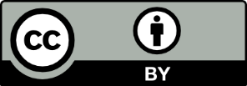 [Speaker Notes: Update/add/delete parts of the copy right notice where appropriate.
More information: https://myintracomm.ec.europa.eu/corp/intellectual-property/Documents/2019_Reuse-guidelines%28CC-BY%29.pdf]